Welcome to Robin Class
KS4, Year 10 and 11
Class Team
Class Teacher: Miss Johnston

Teaching Assistants: Miss Barker, Miss Podmore (M,T,W)

Head of Key Stage: Miss Delaney

Other Teachers of Robin Class: Mrs Stunell (SRE), Mrs Fernyhough (Art, Science), Mr Sidhu (PE)
Morning Routine
Planners are handed in and checked. 
Pupils order lunch through interactive whiteboard.
Spellings
Reading Books
Morning Challenge
Toast & Juice
Cold drinks and toast are available on arrival. Cold drinks include water or sugar free squash.

Pupils are encouraged to bring a water bottle to school. We have some in class also.

A contribution of £1 per week towards this cost is received with thanks as school do not fund this.
Weekly Structure
Spellings are practised every morning, with a copy sent home to practice. Spelling Test is on a Friday.

PE is on a Friday with Mr Sidhu.

Forest School is on a Tuesday throughout Autumn 1.

Homework is sent every Friday, due Monday.
Qualifications and Courses
Maths and English: ASDAN Entry Level 1 Personal Progress
Computing: ASDAN Entry Level 1 Personal Progress
Employability: ASDAN Entry Level 1 Personal Progress
Humanities and Arts: ASDAN Personal Development Programme (Bronze)
Science: ASDAN Science Short Course
Food Technology: ASDAN Foodwise Short Course
PHSE: ASDAN P.S.D. Entry Level 1, S.R.E.  Short Course
PE: OCR Entry Level 1
Art: OCR Entry Level 1
Robin Class work towards 8 accredited courses. 

These are assessed through a portfolio of evidence compiled throughout KS4.
Curriculum
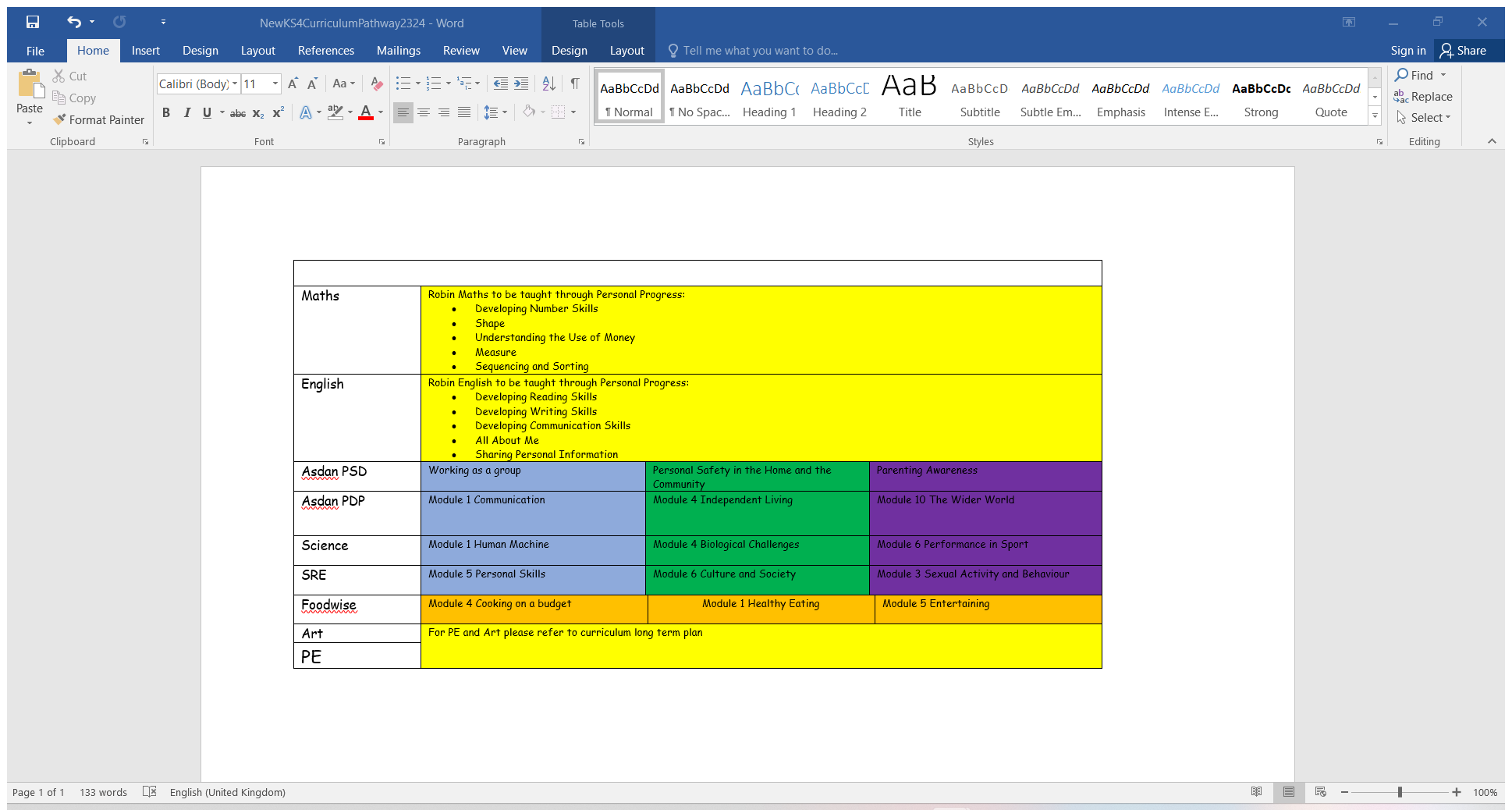 Visits
Robin Class will take part in various visits within the local community as part of the curriculum, such as using a map to navigate our way to the local park. 

We will be visiting the supermarket on a regular basis to buy our cooking ingredients, and to practise using money in real life situations. We will be preparing our own shopping lists in advance.
Preparation for Adulthood
Our Careers advisor will be delivering sessions to support with college applications. This will take place in Autumn 2 for Year 11, and Summer B for Year 10. 
Year 11 will be visiting colleges for transition sessions. This will be begin early on in the year.
We will take part in internal work experience running the Bungalow Café. 
We will be visiting places of work in the local community.
Evidence for Learning
Domain name: greenlane

Username: your email address

Password: your own password